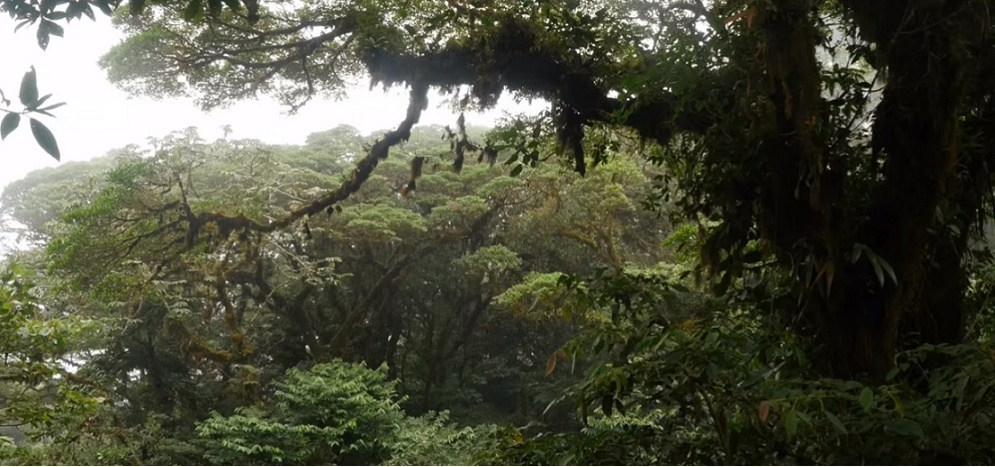 Local Regulatory and Economic Instruments to Encourage Tropical Forestry Conservation: An Analysis of the Policy Process in Costa Rica and Mexico
Sarah Cordero
July 7, 2019

 Landscape approach for enhancing mountain resilience
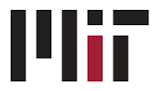 Neoclassical Economics Flaws
Introduction
Benefits Provided by Forests
Introduction
[Speaker Notes: “Forests play a fundamental role in combating rural poverty, 
ensuring food security, 
and providing decent livelihoods; 
they offer promising mid-term green-growth opportunities; 
and they deliver vital long-term environmental services,
such as clean air and water, conservation of biodiversity, and mitigation of climate change”]
Global Forest Area Change (1990–2015)
WHA
T
Introduction
[Speaker Notes: Forests cover 1/3 of the world’s landmass 
1.6 billion people depend on forests for their livelihoods
Global deforestation continues at an alarming rate
13 million hectares (32 million acres) destroyed annually]
Net Forest Loss 2000—2010from Country Reports
T
Y
P
E
Introduction
Trend of Net Forest Cover Gains and Losses by geographical sub-region, 1990 - 2015
WH
E
R
E
Research Question
What are the critical variables during a public policy process that increase the probability of policy approval? 

How do the results obtained in two countries compare to what the theory says in terms of the dynamics of a forest policy process?
Research Question
Other Policies Related to Forest Policies
Agrarian

Climate change

Land use change

Land Tenure
Research Question
[Speaker Notes: Academicians define the policy process as the study of change and development of policy as well as the related actors, events, and contexts. Scholars— in order to analyze a policy process— represent the process of policy creation in a model that delineates the sequence of activities that affect the development of a specific policy (Kraft & Furlong, 2017). In sum, the “policy sequential approach” describes the sequence of activities affecting policy development. 
Some scholars of the policy sequential approach describe a process conducted through a sequence of stages (also called cycles): agenda setting, policy formulation, policy adoption, implementation, evaluation, and termination, (Brewer, 1974; Brewer & deLeon, 1983; deLeon, 2007; Lasswell, 1951, 1956). Others also see the policy process as a sequence, but the stages vary, for example they might include agenda setting; policy formulation; policy legitimization; policy implementation; policy and program evaluation; and policy change (Wolf & Robinson Wolf, 2013). In this research, I will focus on agenda setting, policy formulation, and policy adoption, because those stages provide the information that better determines what triggers and generates a change in a policy process (Bray et al., 2006; Kern & Rogge, 2018)]
Agrarian
[Speaker Notes: Resource Use]
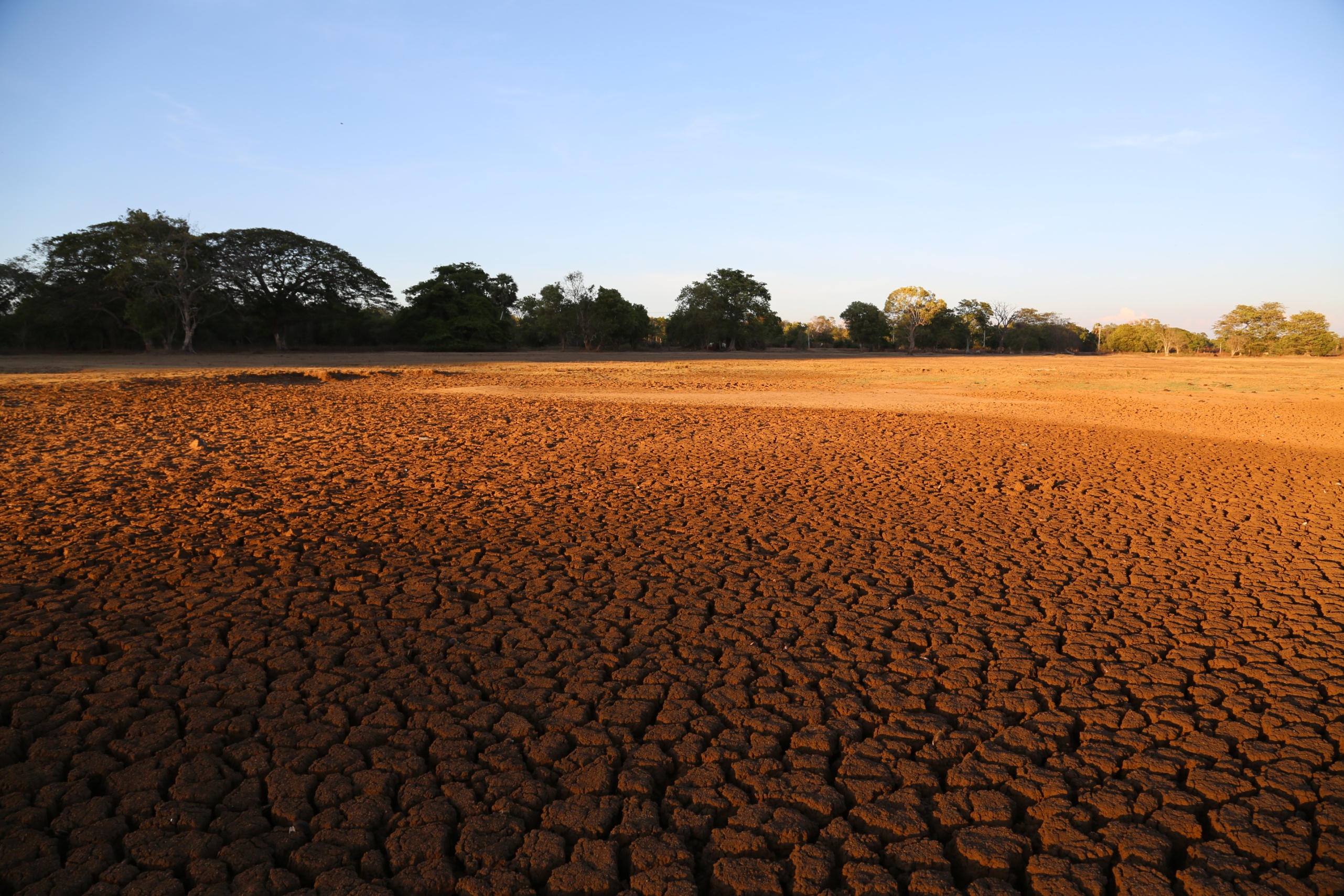 Climate Change
Land Use Change
CASE STUDIES
Preliminary Findings from Case Studies
Costa Rica
Cases
Costa Rica
Cases: Costa Rica
Costa Rica Law 7575 (1996)
Cases: Costa Rica
Forest Law No.7575
Recognized four environmental services (ES) provided by forest ecosystems
mitigation of greenhouse gas emissions; 
hydrological services
including provision of water for human consumption, irrigation, and energy production
biodiversity conservation
provision of scenic beauty 
for recreation and ecotourism
?
Mexico
Cases
Mexico
Cases: Mexico
Mexico LGDFS (2003).
Cases: Mexico
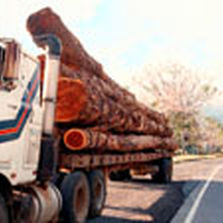 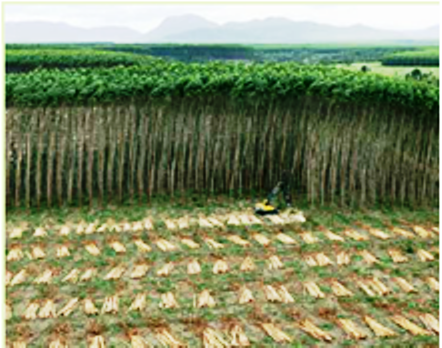 Comparative analysis
Comparison of Trend in Forest Coverage in Costa Rica and Mexico (%)
Comparative Analysis
Land Tenure
Comparative Analysis
Land Use
Comparative Analysis
Comparison of Forestry Sub-sector Employment, 1990 - 2011
Comparative Analysis
Forest Coverage in Costa Rica and Mexico and the Inclusion of PES (1990–2012)
Source:  Prepared by the author with data from the World Bank, World Development Indicators database
.              Last updated:11/12/2015. Retrieved from http://databank.worldbank.org/data/home.aspx
Comparative Analysis
From Interviews
Deforestation: 
History of large deforestation
Funds:
Included in both laws
Fuel tax and water fees
Instruments: 
Payment for environmental services
International Influence: 
Conventions, treaties and protocols
Opposition: 
Mainly wood industry
Starting point: 
Both countries had previous experiences
Support: 
World Bank experts
Unanimous: 
Congress unanimously approved the forest law
Comparative Analysis
Successful Policy Process
Conclusion
Shift Towards Policy Mix
Conclusion
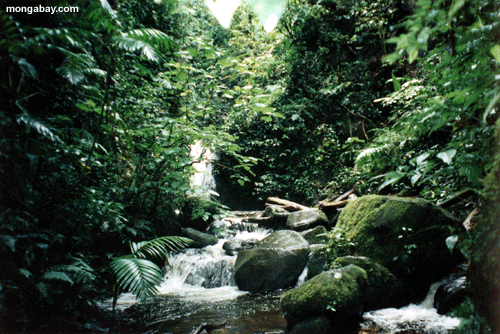 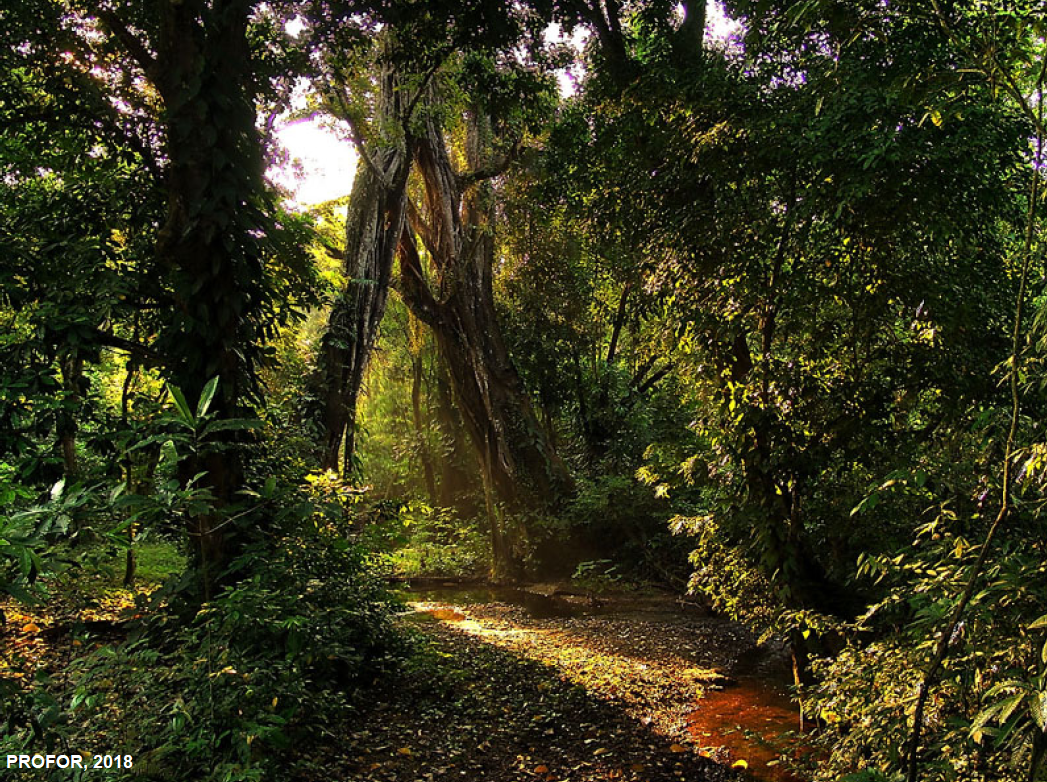 Thank You!

Sarah.cordero.cr@gmail.com


© Sarah Cordero. Ph. D.